МУНИЦИПАЛЬНОЕ АВТОНОМНОЕ учреждение ИНФОРМАЦИОННО-МЕТОДИЧЕСКИЙ ЦЕНТР ГОРОДА ТОМСКА
Проектирование профилактической деятельности образовательной организации по результатам социально-психологического тестирования
Пимахова Александра Владимировна,методист МАУ ИМЦ
ноябрь, 2022
Технологии профилактической деятельности
Задачи профилактики
Повышение эффективности профилактической работы
Основные направления профилактического воздействия
Факторы защиты
Факторы риска
Классификация респондентовпо 4 группам на основе соотношения и выраженности показателей «Факторов риска» и «Факторов защиты»
Направления применения СПТ
Полученные по методике результаты являются основой для выстраивания работы в образовательной организации по основным направлениям профилактики:
Анализ сочетания выраженных факторов для различных видов деструктивного поведения
Факторы риска (высокий уровень)
Факторы риска (высокий уровень)
Усиление факторов защиты
Усиление факторов защиты
Какую работу проводить для снижения подверженности влиянию группы?
ЦЕЛЬ профилактических мероприятий: формировать способности выражать и отстаивать своё мнение и интересы.
    
Групповая форма работы:
Классные часы, беседы-дискуссии «Умей сказать НЕТ», «Могу ли Я принять решение, отличное от группы?», «Как отстоять свое мнение?».
Просмотр и обсуждение фильмы «Чучело», «Повелитель мух» и т.п.,  различных видеороликов, в сюжете которых показано столкновение мнений, ценностей, убеждений.
Социальный проект: «Кто Я?», «Какой Я», «Я и другие». 
Игра «На что потратить жизнь?».
Профилактическая психолого-педагогическая программа «Свой выбор».
Какую работу проводить для снижения принятия асоциальных установок социума?
ЦЕЛЬ профилактических мероприятий: формировать установку на здоровый образ жизни, ценностного отношения к жизни, развитие критичности.
    
Групповая форма работы:
Классные часы, беседы-дискуссии «Хочу – нельзя – надо», «Кому отдать сердце?», «Умей сказать НЕТ», разбор популярных тем для негативного подражания с объяснением объективных минусов и мнимых плюсов ситуации.
Просмотр и обсуждение фильмов «Два капитана», «Легенда № 17», «Белый снег» и т.п., в сюжете которых показано становление мотивационно-смысловой сферы личности героя. 
Игра: «На что потратить жизнь?»
Развивающая психолого-педагогическая программа «Личностный рост».
Какую работу проводить для снижения склонности к риску?
ЦЕЛЬ профилактических мероприятий: повышение информированности обучающихся о последствиях рискованного поведения; предоставление социально-приемлемых альтернатив.
      
Групповая форма работы:
Классные часы, беседы-дискуссии с участием представителей МЧС, полиции, спасателями и т.д.
Проведение различных мероприятий, где подросток мог бы проявить себя (например, турпоход, экскурсия, социальный проект), а также вовлечение в экстремальные виды спорта.
Включение подростков в социально активные молодежные движения: волонтерство, РДШ, «Юнармия» и т.д., а также в деятельность школьной службы примирения.
Социальный проект: «Всё в твоих руках», «Стресс».
Тренинг для школьников «Если ты окажешься на распутье».
Какую работу проводить для снижения уровня фрустрации и импульсивности?
ЦЕЛЬ профилактических мероприятий: повышение стрессоустойчивости, контроля за своим поведением, мотивации достижения успеха, 
     
Групповая форма работы:
Тренинги по обучению способам саморегуляции и рефлексии
Проекты: «Культура общения», «Виды коммуникации» (по разным эпохам и странам), «Реконструкция стилей общения, церемоний, ведения диспутов» и «Ораторское искусство: прошлое, настоящее и будущее».
Занятия в спортивных секциях: восточные единоборства, йога.
Программа психолого-педагогических развивающих занятий «Формула эмоционального равновесия».
Какую работу проводить для повышения социальной активности и самоэффективности?
ЦЕЛЬ профилактических мероприятий: включение в социально значимую деятельность, формирование своих целей.
     
Групповая форма работы:
Активное участие в социальных проектах / разработка локальных или областных социальных проектов классным коллективом.
Развитие ресурсных возможностей каждого обучающегося.
Оказание помощи в формировании личных стратегий достижения целей.
Профориентационные занятия.
Развивающая психолого-педагогическая программа «Перспектива».
Пимахова
Александра Владимировна
методист по профилактической работе МАУ ИМЦ г. Томска
8-906-848-32-41aleksandra.pimakhova@gmail.ru
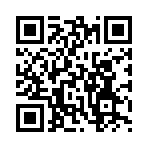 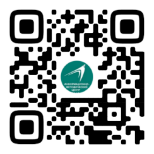 Наша группа  в Телеграм
Наша группа Вконтакте